نظام التشغيل windows7
” المحاضرة الثانية و الثالثة ”
windows
الإصدارات الأولية ( الإصدار2.0)          ويندوز  3.0 و  3.1          ويندوز 95         ويندز إن تي          ويندز    XP            ويندز فيستا          ويندز 7        ويندز8 .
نظام التشغيل windows 7
تنفيذ عمليات برمجيه متقدمه أكثر من Windows vista
الشكل الرائع للواجهة
Windows filp (انعكاس ويندز )
أسرع 
Aero peek 
Aero shake
طبعاتwindows 7
ويندوز 7 هوم بريميوم
ويندوز 7 بروفشونال
ويندوز 7 ألتميت
ويندوز 7 ستارتر
ويندوز 7 إنتربرايز                     
ويندوز 7 هوم بيسك
ويندوز 7 هوم بريميوم
مستخدم الكمبيوتر العادي 
Aero -1:
Aero peek 
تجعل النوافذ المفتوحة غير مرئية مؤقتا لكي نتمكن من رؤية سطح المكتب 
Aero shake
تصغر النوافذ التي لا تعمل معها
 Snap 
تحجيم النوافذ بسرعة لتلاءم نواحي محدده على سطح المكتب
ويندوز 7 هوم بريميوم
2-windows search
3-أدوات معلومات سطح المكتب و البرامج المشهورة
Calculator
Paint
WordPad
Windows fax and scan  
4-windows media center 
مشاهده برامج التلفزيون
أفلام الأقراص الرقمية 
إدارة الصور 
الاستماع إلى المقاطع الصوتية
ويندوز 7 هوم بريميوم
5- ميزات الأمان :
UAC
Windows update
Windows firewall
Parent control :
1- تحديد أوقات استخدام الحاسب
2- التحكم بنوع الألعاب التي يسمح باللعب بها من خلال اختيار التصنيف العالمي لهذه الألعاب
3- تحديد نوع البرامج المتاح استخدامها
وطبعا كل ذلك يتم بالبدء بإنشاء مستخدم جديد علي الحاسب وان يكون محدد الصلاحيات وليس admin

6-نسخ احتياطي لصور وملفات النظام 

ابسط نسخه للتثبت في كمبيوتر مكتبي
ويندوز 7 بروفشونال
للمستخدم المهني متوسط الخبرة
مميزات ويندوز 7 هوم بريميوم بالإضافة إلى :
 دعم لميادين الشبكة .
  نسخ احتياطيه تلقائية .
 Remote Desktop.
ويندوز 7 ألتميت
مميزات ويندوز 7 بروفشونال بالإضافة إلى :
 محرك الأقراص BitLocker To Go 
تشفير محرك أقراص ويندوز BitLocker
يدعم 35 لغة
ويندوز 7 ستارتر
مصممه للكمبيوترات المحمولة الصغيرة
 تتطلب ذاكره أقل 
لا تشمل على كافه مميزات الواجهة Aero
ويندوز 7 إنتربرايز
مصممه للمؤسسات  حيث تدعم 
Microsoft Desktop Optimization Pack:
( حزمه أستمثال سطح مكتب مايكروسوفت )أداه تستعمل للإدارة المركزية للكمبيوترات في المؤسسات الكبيرة جدا
ويندوز 7 إنتربرايز
مصممه للمؤسسات  حيث تدعم 
Microsoft Desktop Optimization Pack:
( حزمه أستمثال سطح مكتب مايكروسوفت )أداه تستعمل للإدارة المركزية للكمبيوترات في المؤسسات الكبيرة جدا
ويندوز 7
http://windows.microsoft.com/en-us/windows7/products/system-requirements
لتحويل نظام التشغيل إلى ويندوز 7
ترقيه الكمبيوتر من ويندز فيستا  إلى ويندز 7 (يتم الحفاظ على البرامج المثبتة  الملفات المخزنة )
الترقيه هي عمليه استبدال نظام تشغيل  الكمبيوتر باصدارأحدث مع الحفاظ على   
البرامج المثبتة  الملفات المخزنة 
تثبيت ويندز 7 ( لا يتم الحفاظ على البرامج المثبتة  الملفات المخزنة  )
ويندوز 7
Windows Easy Transfer
(إرسال ويندوز السهل ) لإرسال الملفات و الإعدادات إلى كمبيوتر آخر أو لتثبيت نظام تشغيل آخر على نفس الكمبيوتر.
ويندوز 7
عندما نرقى الى نظام تشغيل ويندز 7 يُطلب تنشيط نسخه ويندز ؟؟
محاربه احد أشكال قرصنه البرامج المعروفة بـ   :
 النسخ الاعتيادي (casual copying)
السرقة الهادئة (softlifting)
أولا:ـ تثبيت نظام التشغيل windows 7
متطلبات التثبيت  : 
إذا كنت ترغب في تشغيل Windows 7 على الكمبيوتر، ففيما يلي متطلبات إجراء ذلك:
معالج بسرعة 1غيغاهرتز أو معالج أسرع من النوع 32 بت (X86) أو من النوع 64 بت (x64)
ذاكرة وصول عشوائي (RAM) بسعة 1 غيغابايت (32 بت) أو 2 غيغابايت (64 بت)
16 غيغابايت من المساحة المتوفرة على القرص الصلب (32 بت) أو 20 غيغابايت (64 بت)
جهاز رسومات مثبت عليه DirectX 9 ومزود ببرنامج التشغيل WDDM الإصدار ‎1.0 أو ما هو أعلى
او من خلال برنامج من مايكروسوفت يقوم بهذه المهمة عنك 
وفي الاخير والاهم ان يكون لديك طبعا قرص يحتوي على نسخة من النظام التشغيلي windows7..
أولا:ـ تثبيت نظام التشغيل windows 7
DirectX  Microsoft  : هو مجموعة من واجهات برمجة التطبيقات للتعامل مع المهام المتعلقة بالوسائط المتعددة  .

 :WDDMيتضمن ذاكرة الفيديو المدرب الجديد الذي يدعم    , virtualizing 
العديد من التطبيقات والخدمات مثل إدارة إطار سطح المكتب
« بداية التثبيت.. 1. ادخل القرص الخاص بـ windows7 ثم قم بتشغيل الجهاز
+
3. يقوم الجهاز بتحميل ملفات الويندوز لتبدأ مرحلة الإعدادات والتثبيت
2. عند ظهور هذه الشاشه ، اضغط على أي زر من لوحة المفاتيح ..
4. في هذه الخطوة يتم اختيار اللغة التي سيتم التثبيت بها، بالإضافة الى التوقيت، ولغة الادخال للوحة المفاتيح
ثم الضغط على زر Next  ...
5. بالضغط على زر install now يتم بدء اعدادات التثبيت ..
6. قم بتفعيل مربع الاتفاقية وشروط الاستخدام .. ثم اضغط على Next
7. في هذه النافذة يتم اختيار نوعية التثبيت:
الأولى:  عبارة عن ترقية من نظام تشغيلي سابق، مع الاحتفاظ بالملفات والاعدادات والبرامج. 
أما الخيار الثاني : يقوم عمل تثبيت جديد وكامل لويندوز 7 من البداية مع حذف كافة البرامج والملفات. 


نقوم باختيار الخيار الثاني »
8. اختيار مكان التثبيت
نضغط على Next لتبدأ عملية التثبيت ...
9. بعد الإنتهاء من تثبيت معظم ملفات الويندوز،  يقوم الجهاز بإعادة التشغيل لمتابعة تثبيت بقية الملفات وضبط إعدادات النظام
10. المراحل النهائية لتثبيت ملفات الويندوز... وفحص اعدادات الصوت وكرت الشاشة، يُرجى الإنتظار...
12. أدخل رقم الترخيص في المكان المخصص واضغط Next
11. ادخل اسم المستخدم وكلمة المرور واضغط Next
13. الشاشة التالية هي لخيارات تحديث النظام من الإنترنت (من موقع شركة مايكروسوفت)...
الخيار الأول لتحميل وتثبيت جميع التحديثات الأساسية للنظام وكذلك التحديثات المستحسنة (المفضّلة) بشكل تلقائي.
 والخيار الثاني لتحميل وتثبيت التحديثات الأساسية فقط دون المستحسنة... 
أما الخيار الثالث والأخير فهو لإلغاء التحديث التلقائي وعمل التحديث بشكل يدوي من قِبَل المستخدم...
يفضل تحديد الخيار الأول للحفاظ على النظام وتحديثه تلقائياً وبشكل دائم..
15. الإتصال بالشبكة وضبط الإعدادات حسب البيئة التي تم اختيارها في الخطوة السابقة...
14. تحديد نوع الشبكة التي سيتصل بها هذا الجهاز.. نختار الأول: شبكة منزلية
أخيرا.. سطح المكتب للنظام الجديد windows 7
ثانياً:ـ تحديث نظام التشغيل windows
تحديث نظام التشغيل windows
لماذا؟؟؟
لأضافه وظائف إضافية 
للحماية 
أنواع التحديثات :
التحديثات المهمة : تزيد أمان و وثوقية نظام التشغيل و برامج مايكروسوفت
التحديثات الموصى بها :تعالج المشاكل غير المهمة وتحسن استخدام الكمبيوتر
التحديثات الاختيارية : لإضافة  وظائف جديدة
كيفية تحميل التحديثات:
1. ابدأ » كافة البرامج»
windows update
2. اختر التحديث المتوفر
4. انقر فوق تثبيت التحديثات
3. ضع علامة في المربع، واضغط موافق
6. يجب ايقاف تشغيل الجهاز لإتمام عملية التحديث
5. يتم تحميل التحديث وتثبيته ..
بعد إعادة تشغيل الجهاز .. تمت عملية التحديث بنجاح
إزالة تثبيت نظام windows 7
1- عند تنزيل نسخة ويندوز جديد واريد حذف نسخة ويندوز السابقة 
عند عملية التثبيت عند ظهور النافذة 







اختار القسم (partition ) الذي اريد تثبيت نظام ويندوز عليه واضغط على فورمات
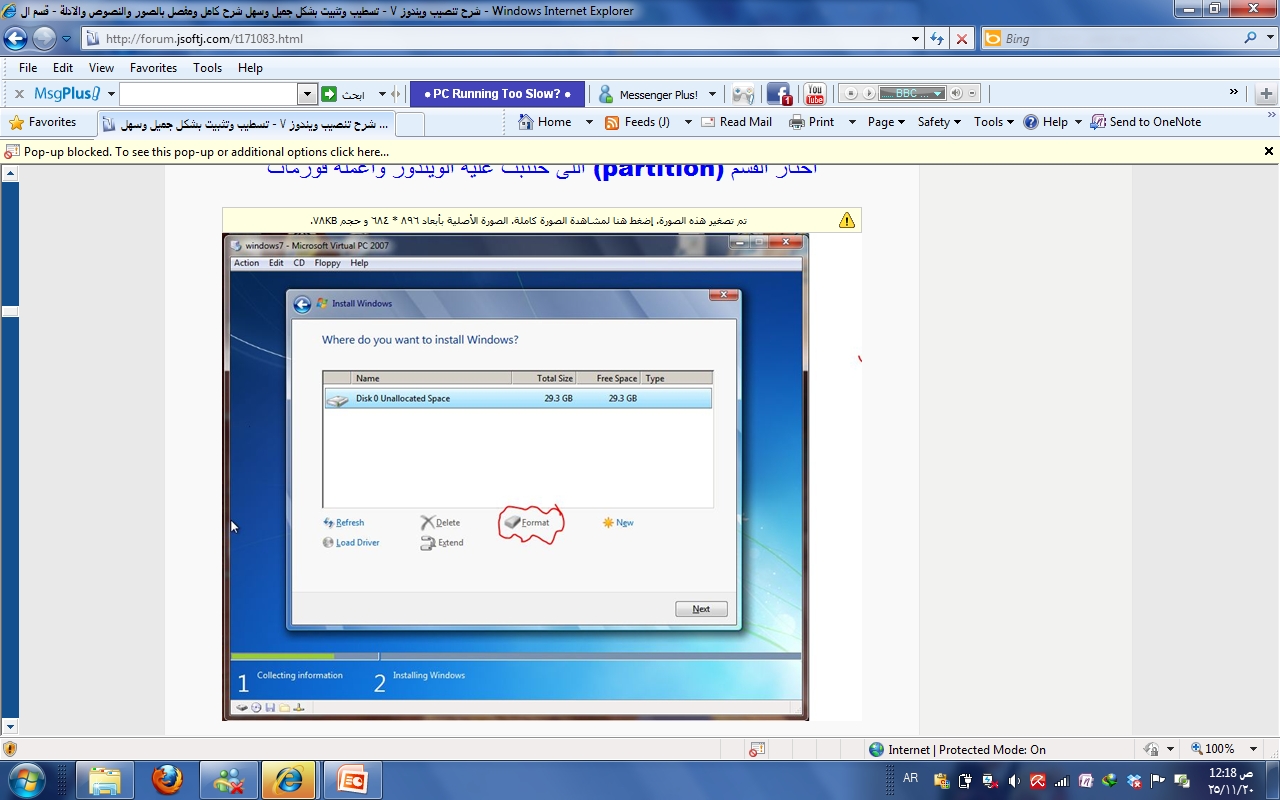